The 20 Greatest Chapters
in the Bible
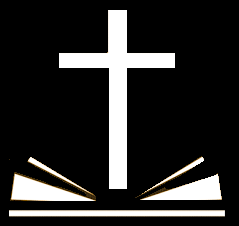 The 20 Greatest Chapters in the Bible
Genesis 01

Exodus 20

Psalms 01

Psalms 23

Psalms 51

Psalms 119

Proverbs 31
Isaiah 40

Isaiah 53

Matthew 05

Matthew 06

Matthew 07

John 17

Acts 02
Romans 08

1Corinthians 13

1Corinthians 15

Ephesians 02

Hebrews 11

James 02
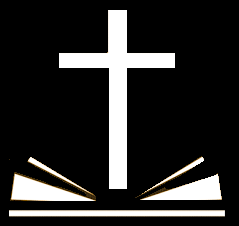 The 20 Greatest Chapters in the Bible
Matthew, Chapter 06
True Worship

		1.	…in Our Giving (Mt. 6:1-4).

		2.	…in Our Praying (Mt. 6:5-15).

		3.	…in Our Fasting (Mt. 6:16-18).

		4.	…in Our Use of Wealth (Mt. 6:19-34).
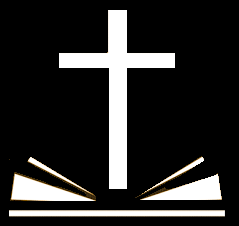 The 20 Greatest Chapters in the Bible
Matthew, Chapter 06
TRUE WORSHIP!

	In Our Giving (6:1-4).

		1.	Giving alms.

		2.	Hypocrisy?

		3.	Wrong to give openly?

		4.	Motive and manner.
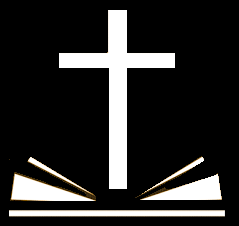 The 20 Greatest Chapters in the Bible
Matthew, Chapter 06
TRUE WORSHIP!

	In Our Praying (6:5-15).

		1.	We must pray in secret before praying in 				public (6:6).

		2.	We must pray sincerely (6:7,8).

		3.	We must pray in God’s will (6:9-13).

		4.	We must pray with a forgiving spirit (6:14,15).
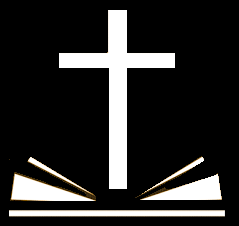 The 20 Greatest Chapters in the Bible
Matthew, Chapter 06
TRUE WORSHIP!

	In Our Fasting (6:16-18).

		1.	Only one fast in OT (Lev. 23:27).

		2.	Jesus and the early Christians fasted.

		3.	True fasting is done in secret.
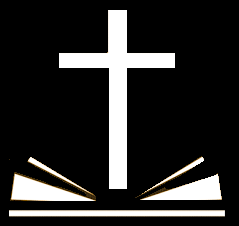 The 20 Greatest Chapters in the Bible
Matthew, Chapter 06
TRUE WORSHIP!

	In Our Use of Wealth (6:19-34).

		The NT does not magnify poverty or condemn 		the legitimate accumulation of wealth.

		1.	Enslavement (6:19-24).

		2.	Devaluation (6:25-30).

		3.	Loss of testimony (6:31-33).

		4.	Loss of joy (6:34).
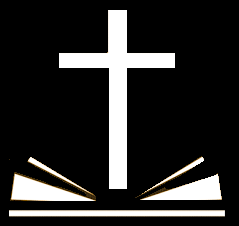 The 20 Greatest Chapters in the Bible
Matthew, Chapter 07
Next week:

Matthew, Chapter 07

	True Judgment

		1.	Our Judgment of Ourselves (Mt. 7:1-5).

		2.	Our Judgment of Others (7:6-20).

		3.	God’s Judgment of Us (7:21-29).
The 20 Greatest Chapters
in the Bible